Give Thanks献上感恩
The Greater Kansas City Chinese Christian Church
大堪城华人基督教会
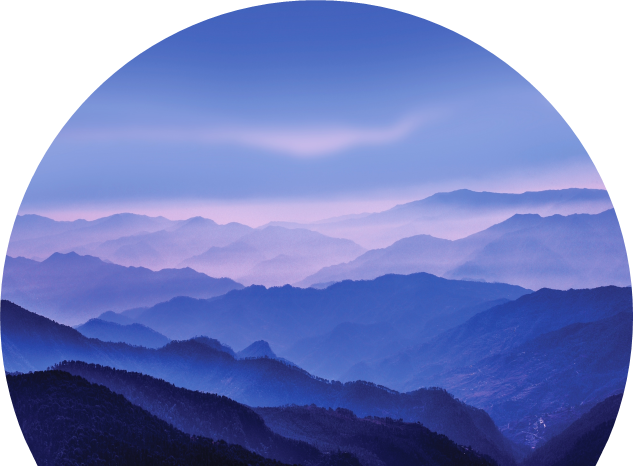 Give Thanks 献上感恩
God Himself is with us, let us now adore Him,
And with awe appear before Him.
God is in His temple. All within keep silence,
And before Him bow in reverence!
神与我们同在，众圣同来敬拜，谦卑俯伏在祂面前。
神在祂的殿中，众皆肃穆安静，
俯首恭敬向祂敬拜！
1/5
Give Thanks 献上感恩
Give thanks with a grateful heart,
Give thanks to the Holy One.
Give thanks because He’s given Jesus Christ, His Son！
[Repeat x2]
献上感恩的心, 归给至圣权能神。
因祂赐下独生子, 主耶稣基督 [x2]
2/5
Give Thanks 献上感恩
And now, let the weak say “I am strong”.
Let the poor say “I am rich”.
Because of what the Lord has done for us. [repeat x2]
如今软弱者已得刚强，贫穷者已成富足。
都因为祂已成就了大事。 [x2]
3/5
Give Thanks 献上感恩
Give thanks with a grateful heart,
Give thanks to the Holy One.
Give thanks because He’s given Jesus Christ, His Son!
献上感恩的心, 归给至圣权能神。
因祂赐下独生子, 主耶稣基督！
4/5
Give Thanks 献上感恩
God Himself is with us.
Hear the hymns ascending.
Saints and angels’ voices blending-
Give thanks!
神与我们同在，赞美上达天庭。
众圣与天使和声唱-
感恩!
5/5